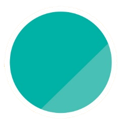 6
A VISIT TO A SCHOOL
Unit
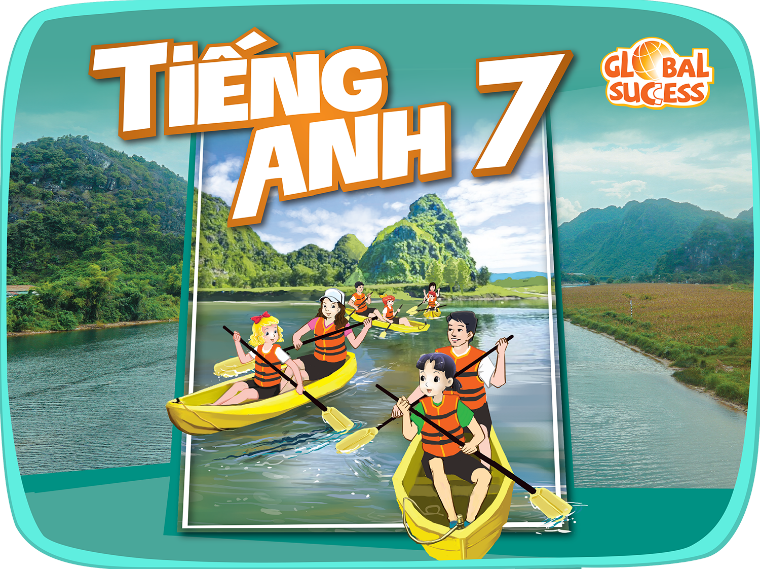 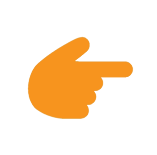 LESSON 3: A CLOSER LOOK 2
Grammar:
Prepositions of time
Prepositions of place
Viet Hung secondary school
Unit
HOBBIES
WARM-UP
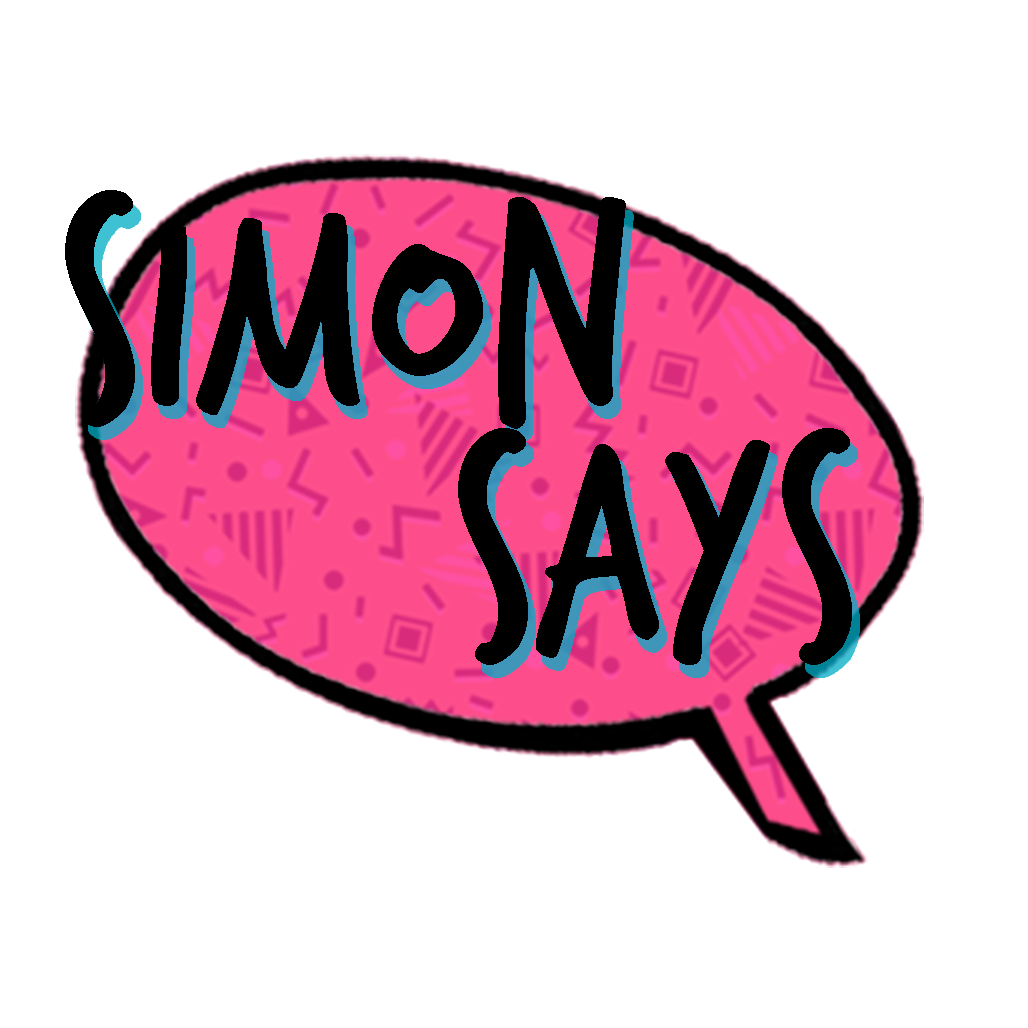 Put the pen in the pencil case.
Sit on the chair.
Put your ruler on the table.
PRESENTATION 1
A period of time
(longer/shorter than a day)
A point of time
A day or a part of day
PRACTICE 1
1
Complete the sentences, using suitable prepositions of time.
1. In England, schools usually starts ___ 9 a.m. and finish ___ 4 p.m.
2. They built our school a long time ago, maybe ___ 1990.
3. We are going to visit Thang Long Lower Secondary School ___ January.
4. The school year usually begins ___ September 5th every year.
5. The children like playing badminton and football ___ their break time.
at
at
in
in
on
at
PRACTICE 1
2
Work in pairs. Ask and answer questions about your school.
1. When does your school year start?
2. When do you have English lessons?
3. When do you usually celebrate Teachers’ Day?
4. When are you going to finish the school year?
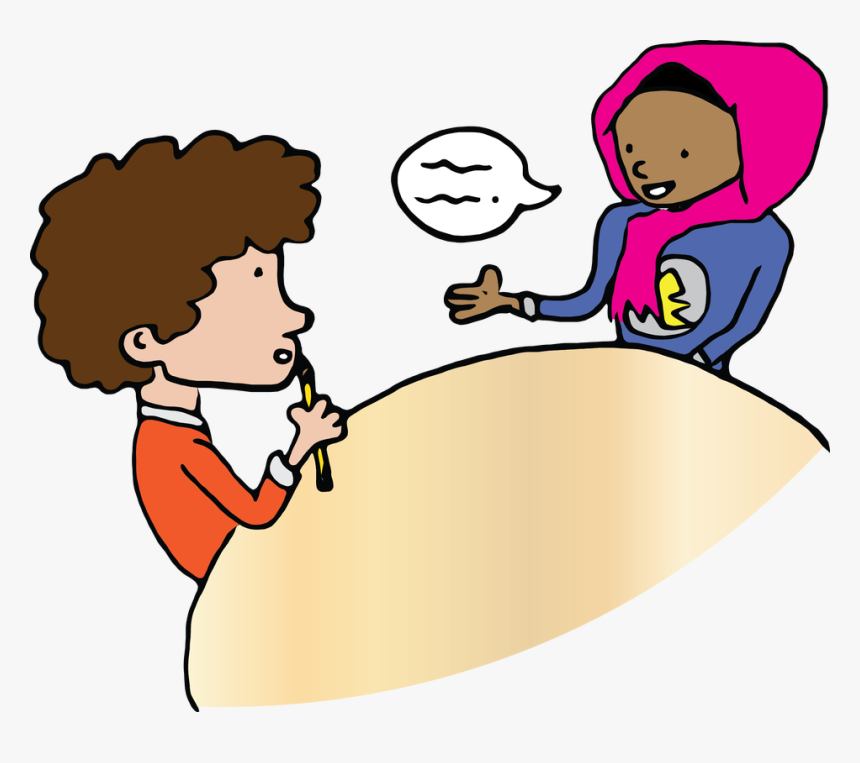 PRESENTATION 2
A certain point
Inside sth/ a place
On the surface of sth
PRACTICE 2
3
Complete the sentences with at, in or on.
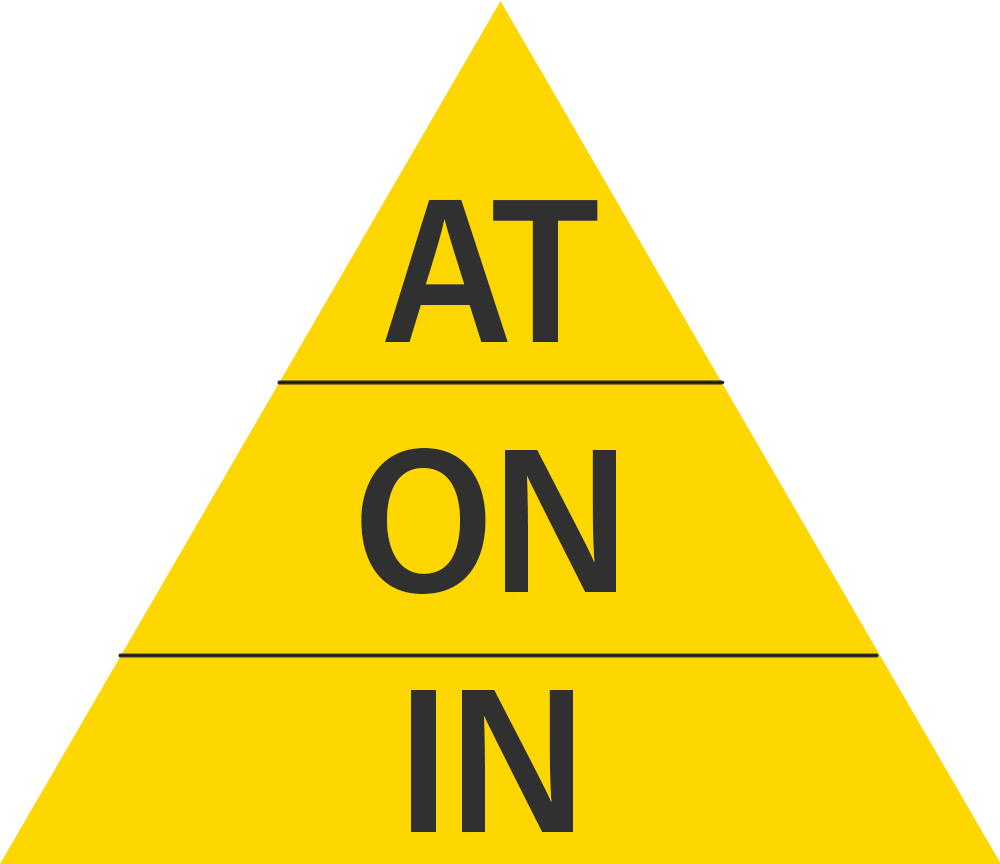 Aim of the task:
To check students’ understanding of the prepositions of place.
PRACTICE 2
3
Complete the sentences with at, in or on.
1. Her classroom is ___ the third floor of that building.
2. When I’m at school, my parents are ___ work.
3. Look! The students are playing football ___ the classroom.
4. My little sister usually has lunch ___ school.
5. The most beautiful posters are ___ the wall ___ the staffroom.
on
at
in
at
on
in
PRACTICE 2
4
Work in pairs. Look at the pictures and answer the questions.
1. Where does Mrs Hien teach maths?
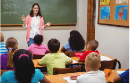 At school.
2. Where do the students water the flowers?
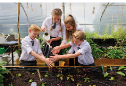 In the school garden.
3. Where is the boy writing?
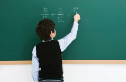 On the board.
4. Where do they sing English songs on Teachers’ Day?
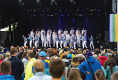 On the stage.
PRODUCTION
5
Complete the passage with at, on or in. Then discuss in groups which prepositions express time and which ones express place.
Tom’s mother is at home, but she is not (1)___ the kitchen. She usually waters the vegetables in the garden (2)___ the morning.
Tom’s father is (3)___ work, but he isn’t in his office at the moment. It is lunch break and he is (4)___ a travel agent’s, looking at holiday brochures.
Tom is usually at school this time, but he has a bad cold today. He has nothing to do but lying (5)___ the sofa and looking at the posters (6)___ the wall.
in
in
at
at
on
on
CONSOLIDATION
1
WRAP-UP
Grammar: 
Prepositions of time
Prepositions of place
CONSOLIDATION
2
HOMEWORK
Complete Exercises …. in the workbook.
Make sentences using the prepositions of time and place.